Loyola University Water Tower Campus
Impact Investing: An Opportunity for SVP
Impact Investing Track: Session A
April 27, 2018
www.svpglobalsummit.org
Definition
An investment approach intentionally seeking to create both financial return and social impact that is actively measured. 

- World Economic Forum
2
Motivation
Investing
$40T
Philanthropy
$390B
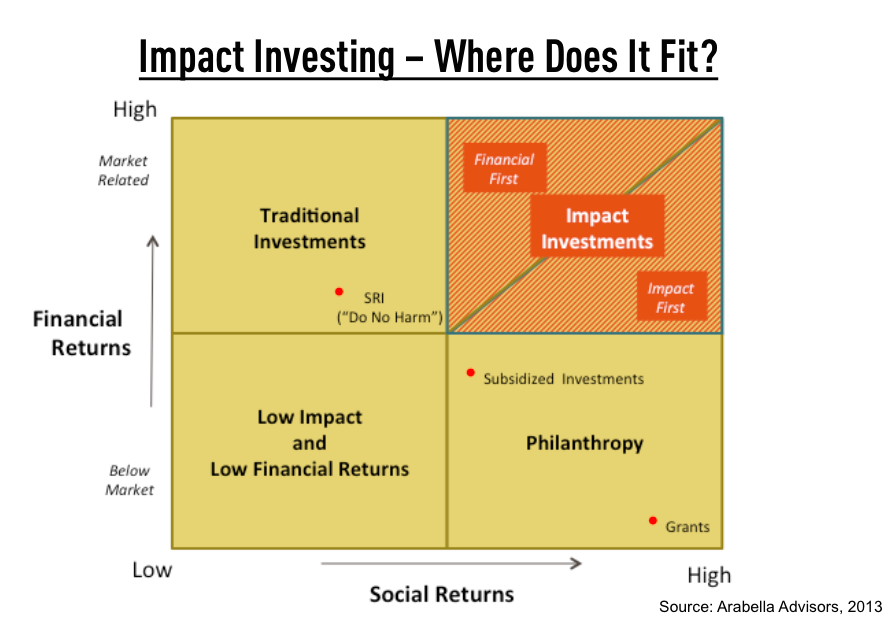 What is Impact Investing
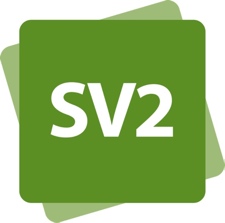 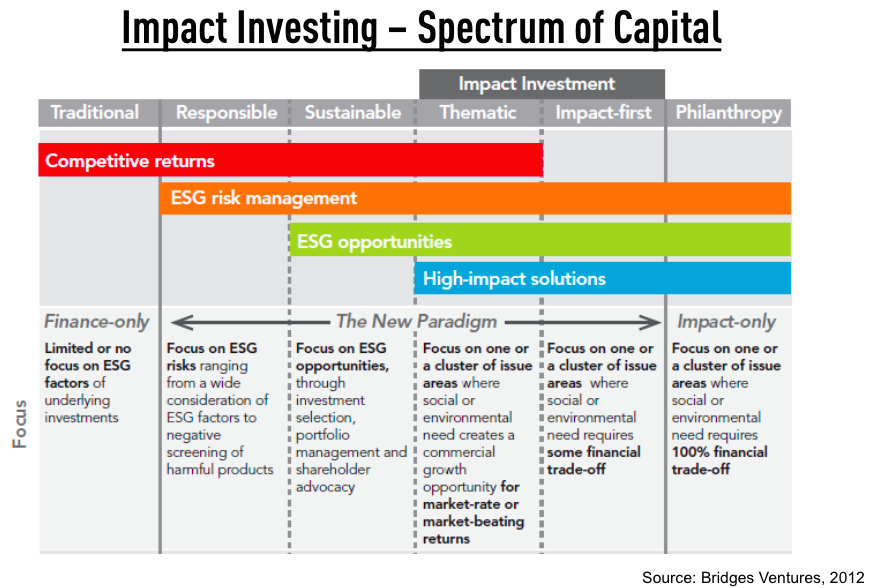 What is Impact Investing
5
[Speaker Notes: Source: Bridges Ventures 2012]
Impact Investing in Perspective
US Assets
$40T
6% CAGR
ESG
Assets
$8T
15% CAGR
Philanthropy
$390B
5% CAGR
Social 
Impact
Impact Invest
$25B
18% CAGR
6
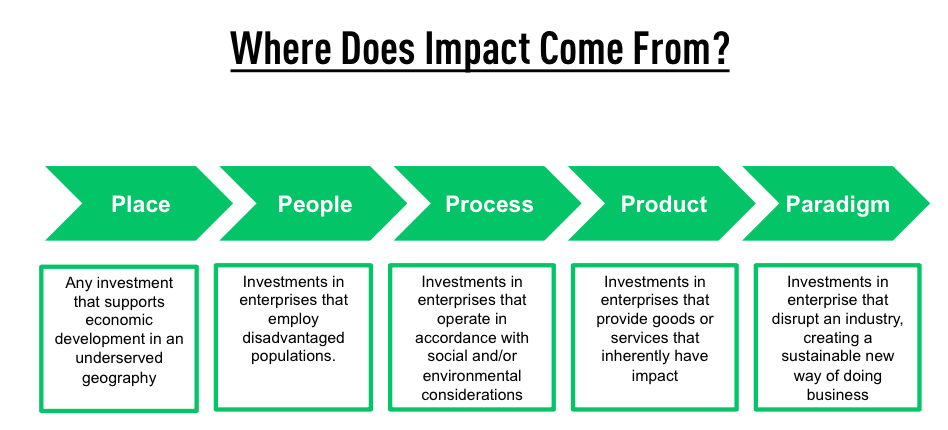 What is Impact Investing
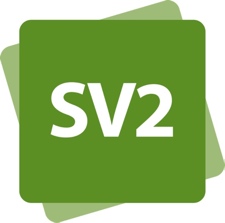 7
Today’s Session
Panelists
Lisa Jones,  SV2 
David Lynn, SVP San Diego 
Tasha Seitz,  SVP Chicago
David Smith,  SVP Portland
John Thornborrow, Mission Capital 
Moderator
Bill Brownell, SV2
8
Mark your calendars for the next…
Impact Investing 
Community of Practice Call 
Thursday, June 7th
5 pm Pacific
Look for registration e-mail soon!
STRETCH  |  CONNECTION  |  EQUITY  |  ACCOUNTABILITY